STARTER – YEDs and TYPE OF GOOD?
RECAP: What is PED?
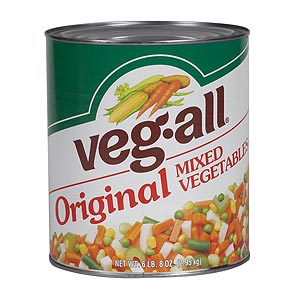 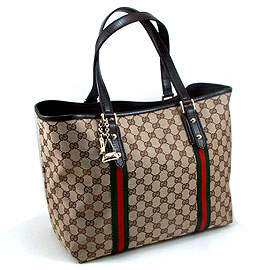 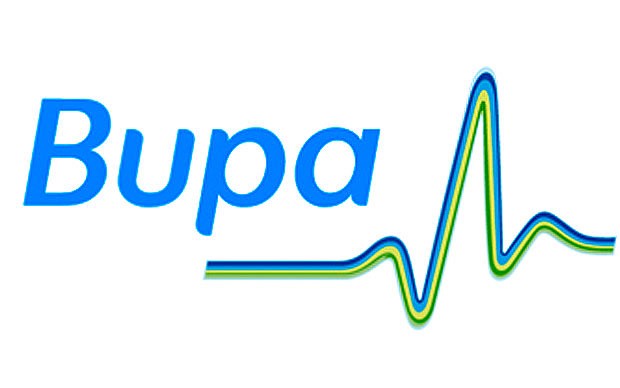 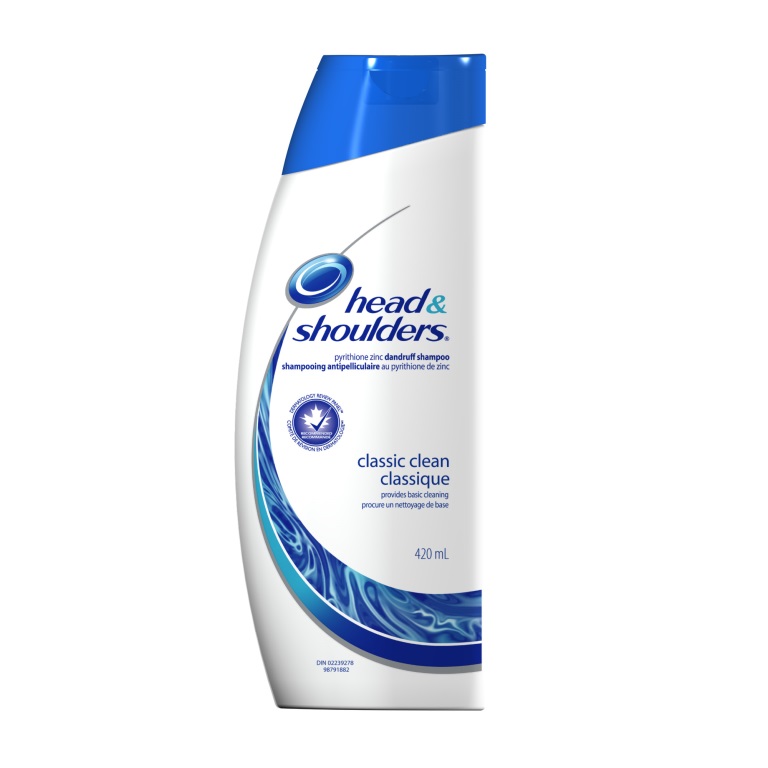 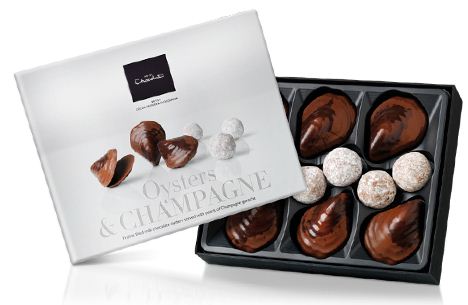 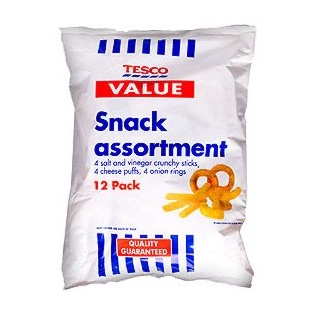 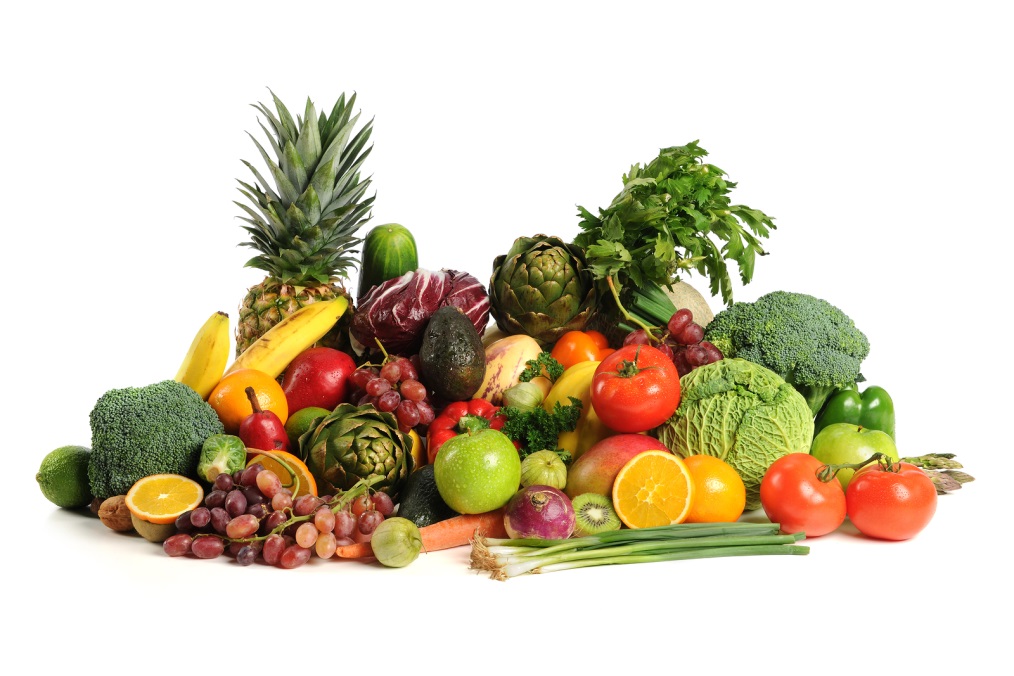 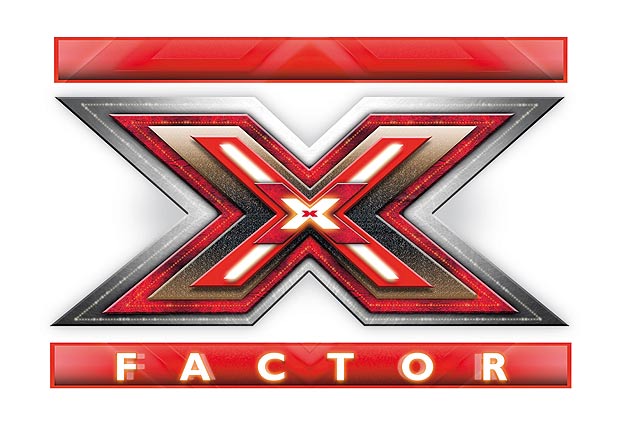 ED
LEARNING OBJECTIVES
Lo1: Define and state the formula for cross elasticity of demand

Lo2: Calculate and analyse different degrees of XED

Lo3: Analyse and comment on XED calculations and assumptions
Specification
1.2.3 Price, income and cross elasticities of demand
a) Understanding of price, income and cross elasticities of demand 
b) Use formulae to calculate price, income and cross elasticities of demand 
c) Interpret numerical values of: 
price elasticity of demand: unitary elastic, perfectly and relatively elastic, and perfectly and relatively inelastic
income elasticity of demand: inferior, normal and luxury goods; relatively elastic and relatively inelastic
cross elasticity of demand: substitutes, complementary and unrelated goods
d) The factors influencing elasticities of demand 
e) The significance of elasticities of demand to firms and government in terms of: 
changes in real income 
changes in the prices of substitute and complementary goods
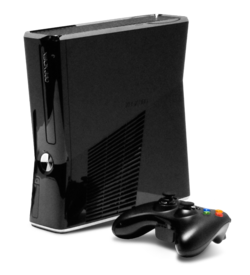 So far we have looked at PED and YED.... Now we will be moving onto XED.What do you think this focuses on?
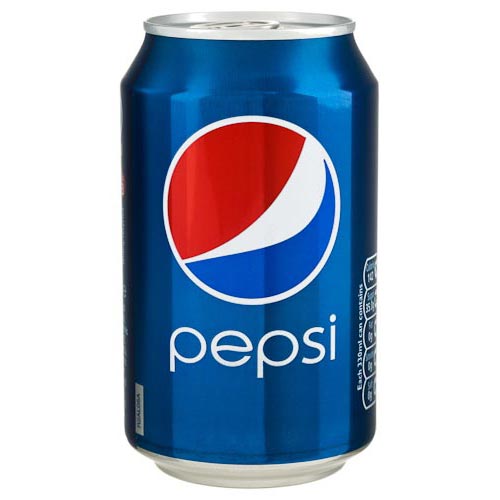 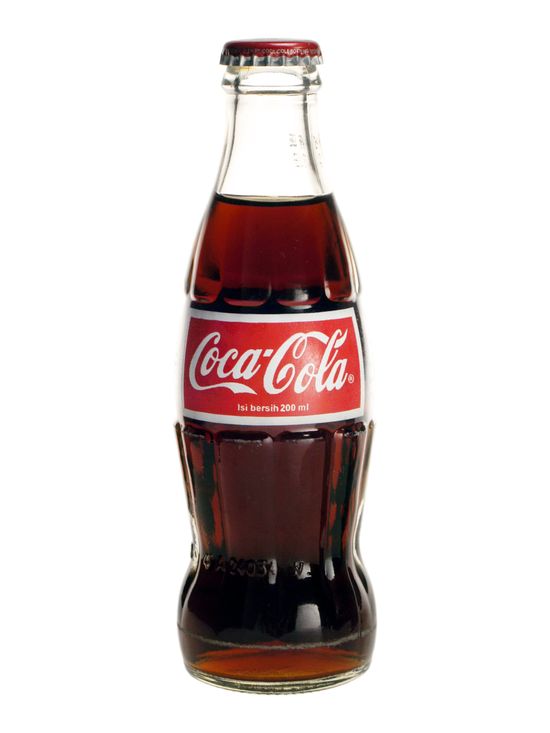 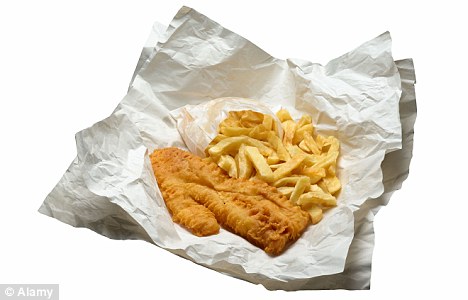 Learning outcome 1
The price of Xbox One has increased....
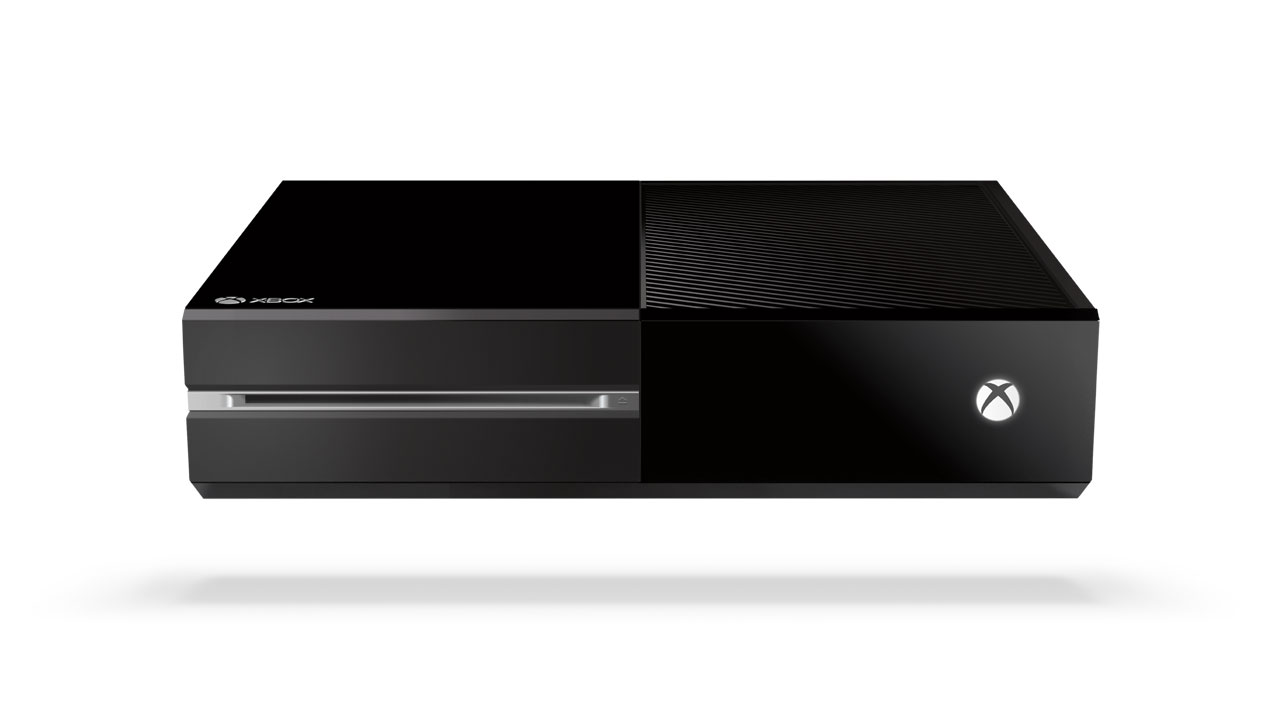 What is likely to happen to the demand for Xbox controllers?
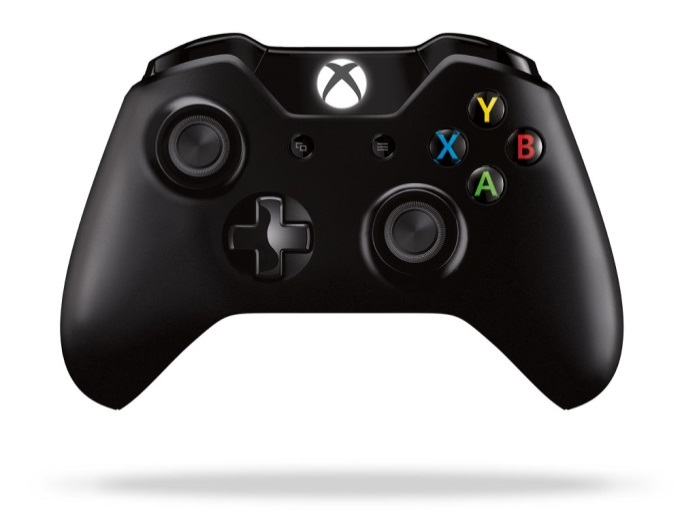 What do we call products that are consumed together?
COMPLEMENTS!
COMPLIMENT AND COMPLEMENT
THIS is a COMPLEMENT….
THIS is a COMPLIMENT….
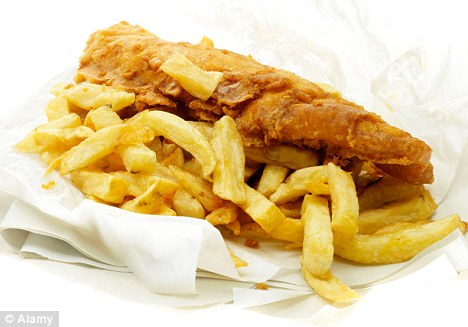 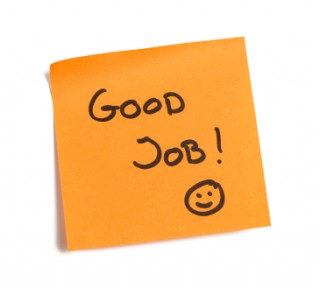 Don’t get the spelling wrong… you’ll look silly. You’re not silly.
Learning outcome 1
Why might a change in the price of one good effect the demand for another?
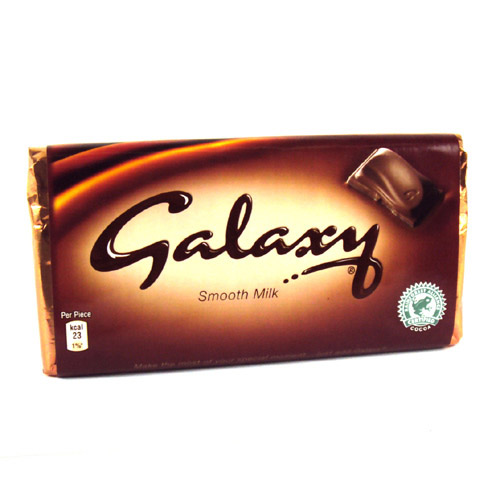 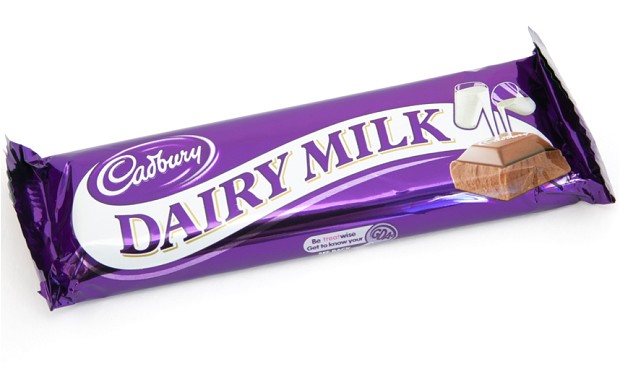 vs.
What do we call products that can be used to replace existing ones?
SUBSTITUTES!
Learning outcome 1
What might happen to demand for tyres, if the price of lollipops increased?
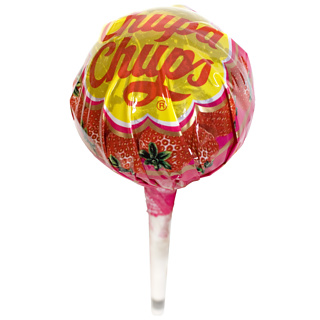 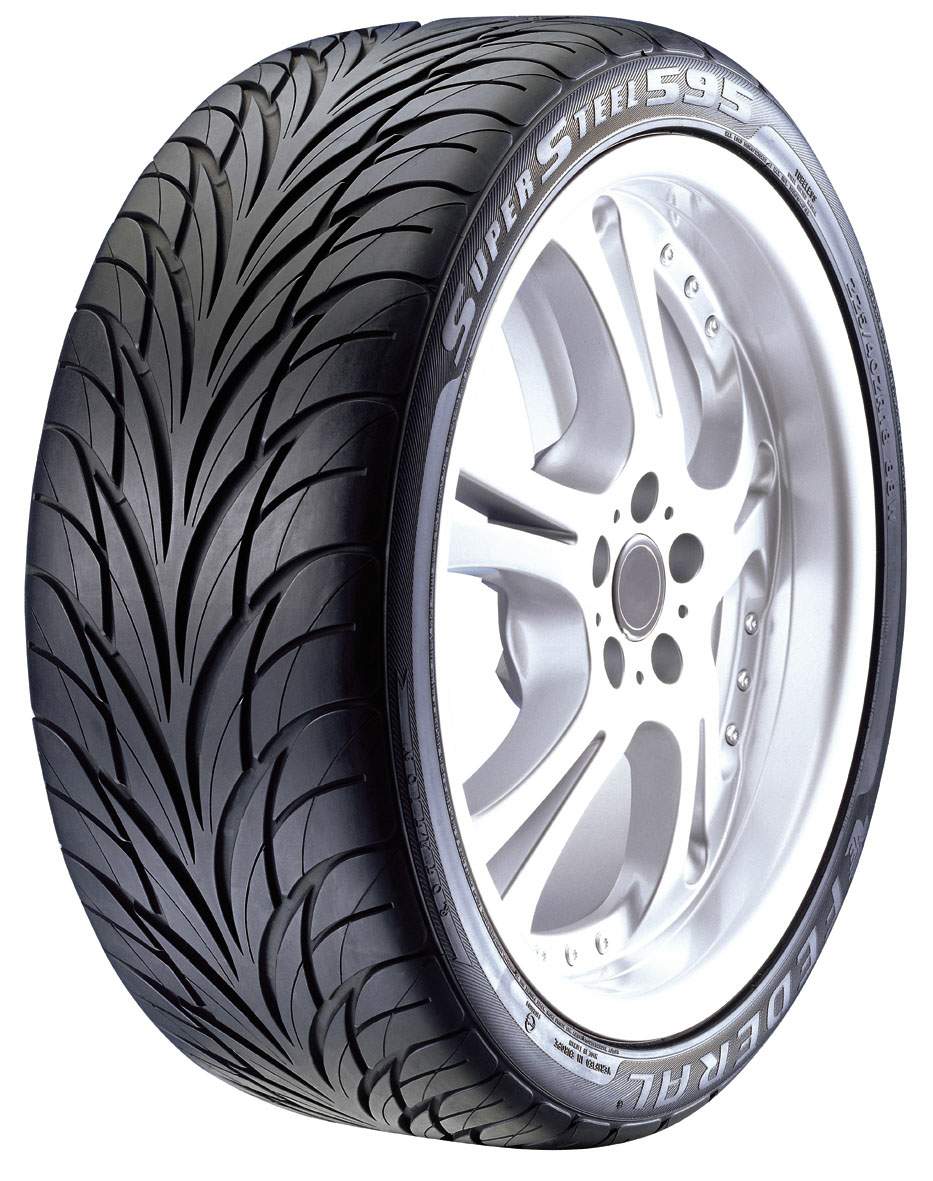 Nothing! Not all products have a relationship or will provoke a response in consumer behaviour!
The specification refers to these as “unrelated”.
Learning outcome 1
What is Cross Elasticity of Demand (XED)?
Define in your own words!
What might the formula be?
What does XED mean?
Measures the degree of responsiveness of demand for a given product after a change in price for another product.
In other words...Measures the change in demand for product X after the price of product Y has changed.
If PED is calculated:
% change in quantity demanded
% change in price

And if YED is calculated:
% change in quantity demanded
& change in income

How do we calculate XED?
% change in quantity demanded for product X
% change in price of product Y
What do you think the results mean?
Using the formula, think about the following…

Can you work out what the different XED coefficients might be for:
Substitutes
Complements
Unrelated
What might the inelastic and elastic element imply?
Is the XED positive or negative?
Positive
Negative
ZERO
Substitute
Complementary
Unrelated
Elastic
Inelastic
Elastic
Inelastic
StrongComplement
Strong Substitute
Weak Substitute
Weak Complement
Learning outcome 2
+
What is Positive XED?

Substitutes have a positive XED, demand for substitute products increase when the price for another product increases.
If the result of the calculation is positive, it has a positive XED!
Price ofGood X
+XED
Price ofGood X
Close Substitute
Weak Substitute
+XED
P1
P1
P2
P2
Demand forGood Y
Q2
Q1
Demand forGood Y
Q2
Q1
Large change in price of Good XCauses small change in demand for Good Y.
Small change in price of Good Xcauses large change in demand for Good Y.
_
Learning outcome 2
What is Negative XED?

Complements have a negative XED, this is when demand for a product decreases as a result of a price increase of another product.
If the result from the calculation is negative it has a negative XED!
Price ofGood X
Price ofGood X
Close Complement
Weak Complement
P1
P1
P2
P2
-XED
-XED
Demand forGood Y
Q1
Q2
Q1
Q2
Demand forGood Y
Large change in price of Good XCauses small change in demand for Good Y.
Small change in price of Good Xcauses large change in demand for Good Y.
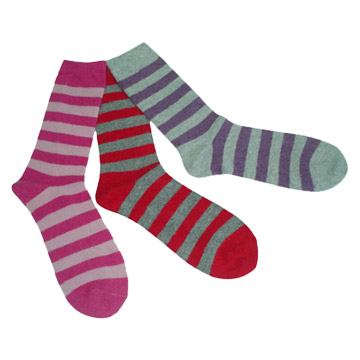 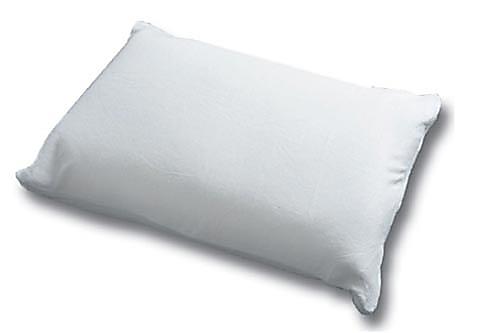 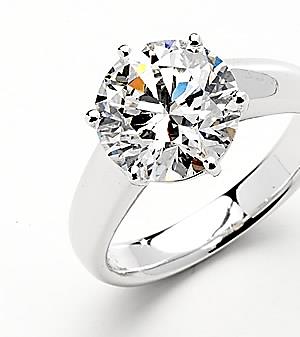 If the result of the calculation is 0 this means....
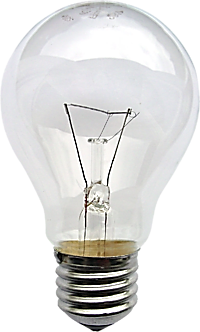 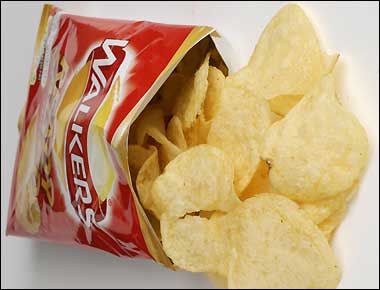 Unrelated to each other… a change in price will not impact a change in the quantity demanded for the other product.
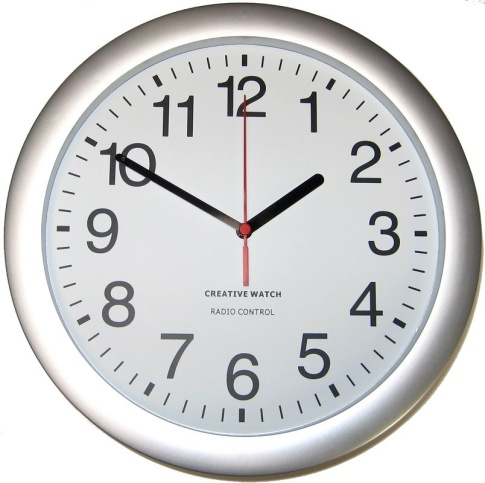 Unrelated
Price change of Good Y causes zero change in Qd of Good X
Price ofGood Y
XED
P2
P1
0
Quantity of Good X
Q1
XED QUESTIONS...
Complete the next page and a half of questions on your own.
Draw diagrams for each XED result.
Requires you to explain what the results mean.
XED QUESTIONS – Q1
If the price of Coca Cola increases from 50p to 60p per can, and the demand for Pepsi Cola increases from 1m to 2m per year, the XED between the two products is:
+100/+20 = (+) 5  
The positive sign means that the two goods are substitutes, and because the value is greater than one (elastic), they are regarded as close substitutes.
XED QUESTIONS – Q2
If the price of Cinema Tickets increases from £5.00 to £7.50, and the demand for Popcorn decreases from 1000 tubs to 700, the XED between the two products will be:
-30/+50  = (-) 0.6  
The negative sign means that the two goods are complements, and the value is less than one (inelastic), indicating that they are not close complements.
PAST PAPER XED QUESTIONS
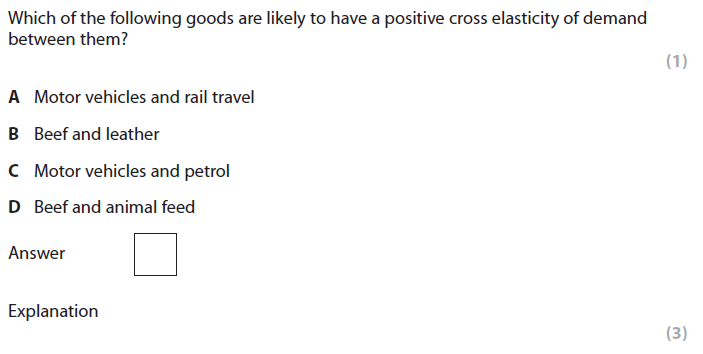 [Speaker Notes: Q6 June 2009]
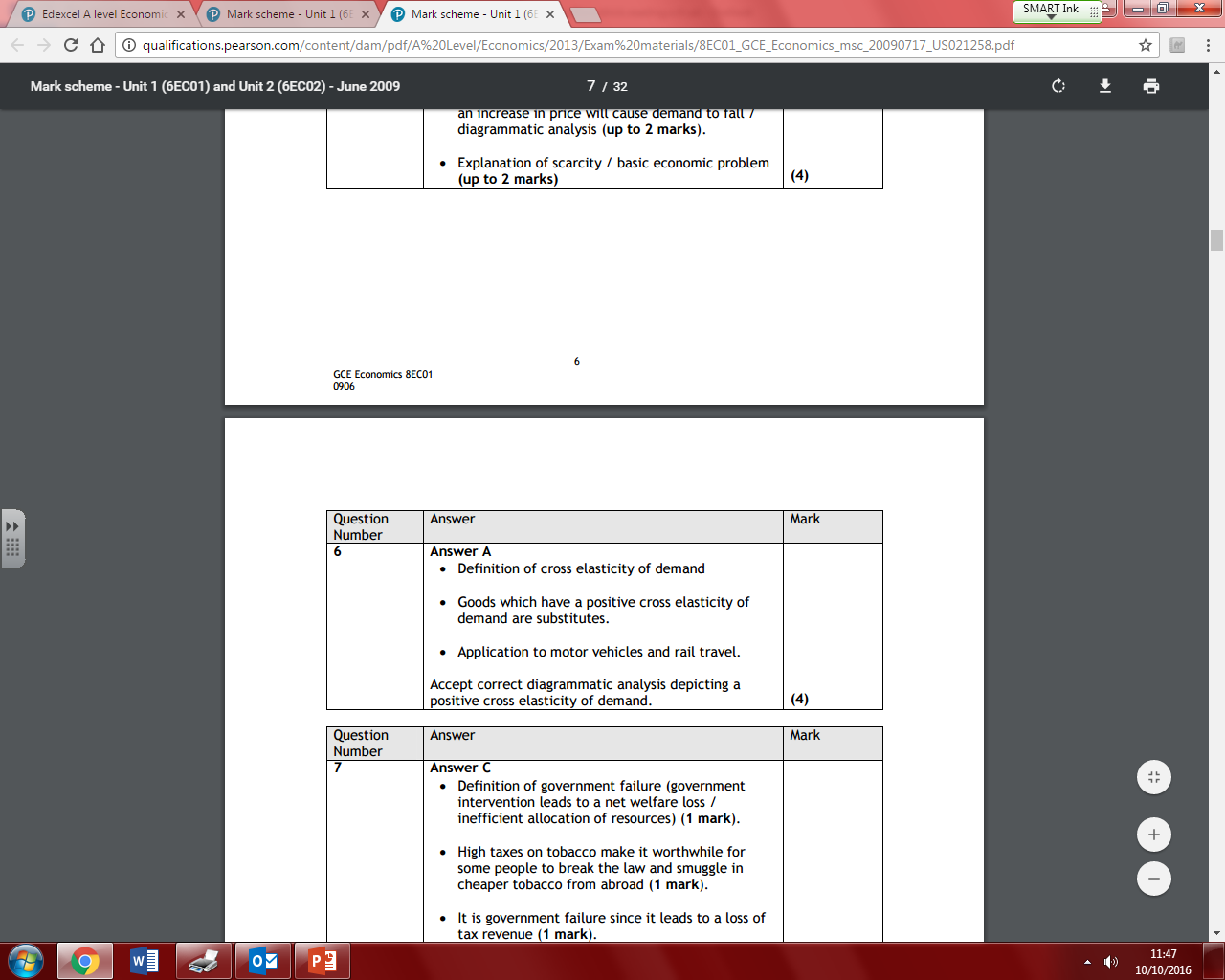 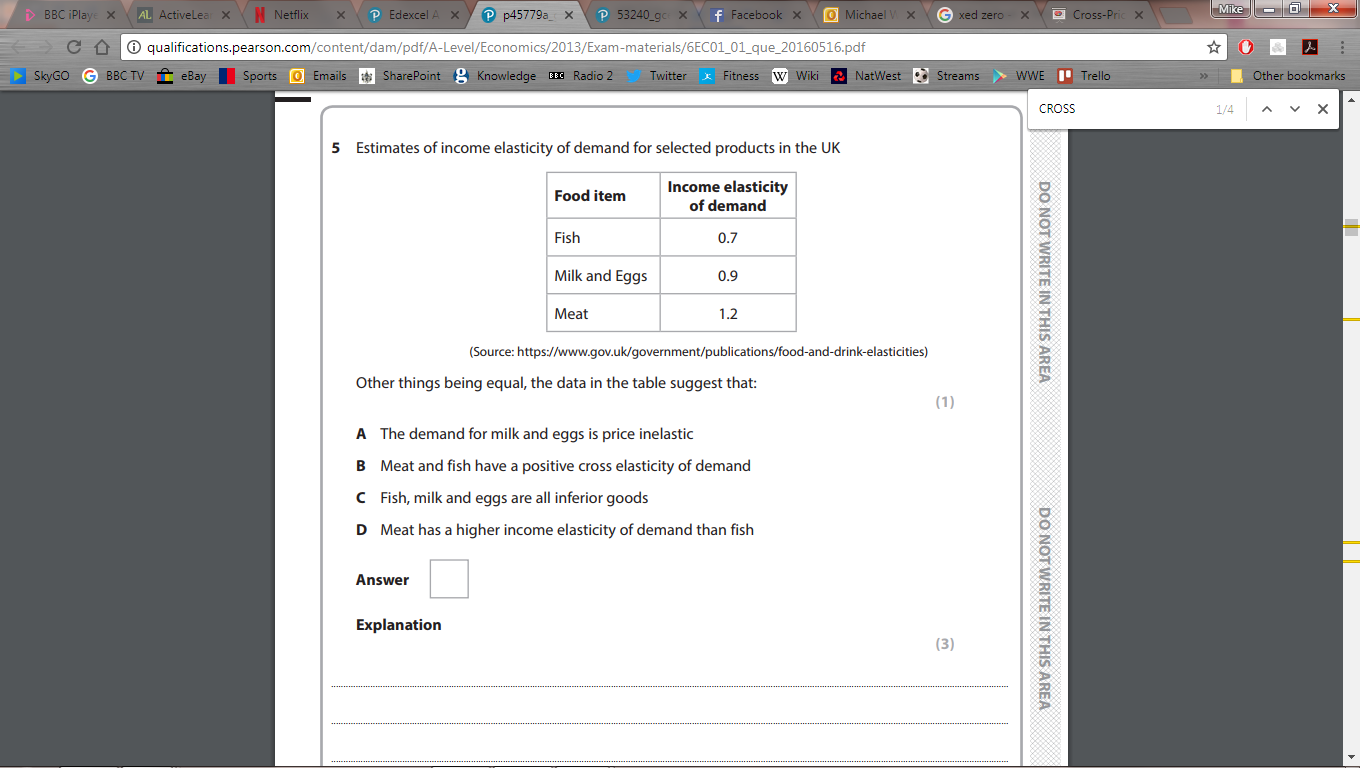 [Speaker Notes: D]
Answer: D
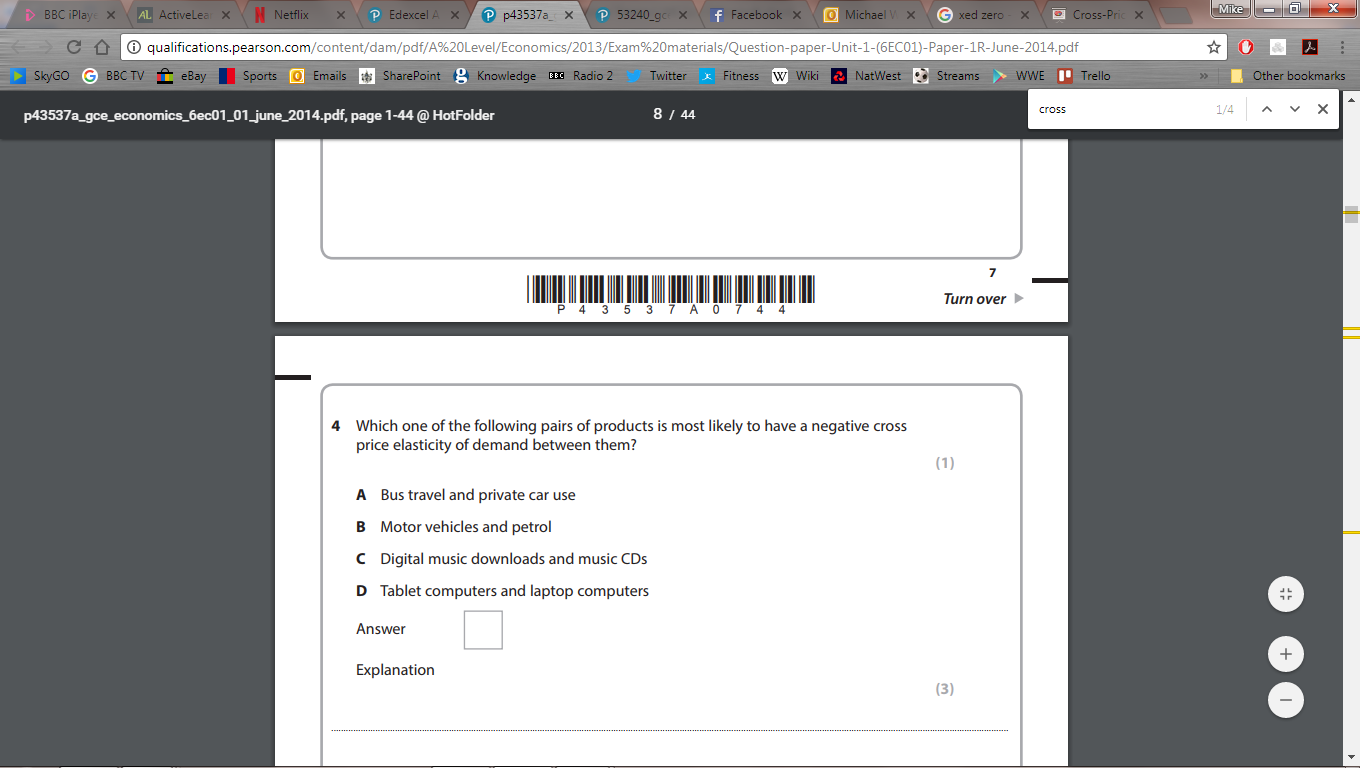 [Speaker Notes: Q4 June 2014 Junit 1 R]
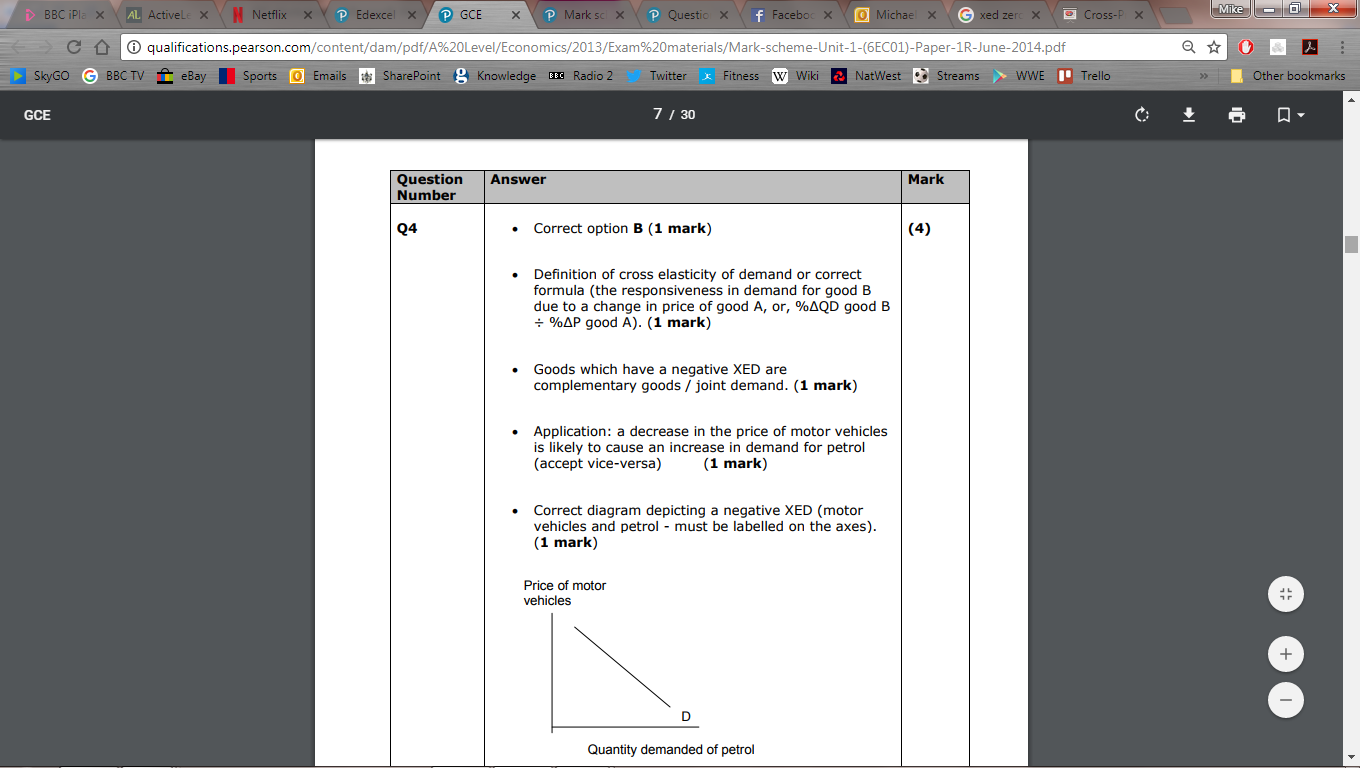 http://qualifications.pearson.com/content/dam/pdf/A%20Level/Economics/2013/Exam%20materials/6EC01_01_msc_20120307.pdf
Page 13 Q9b
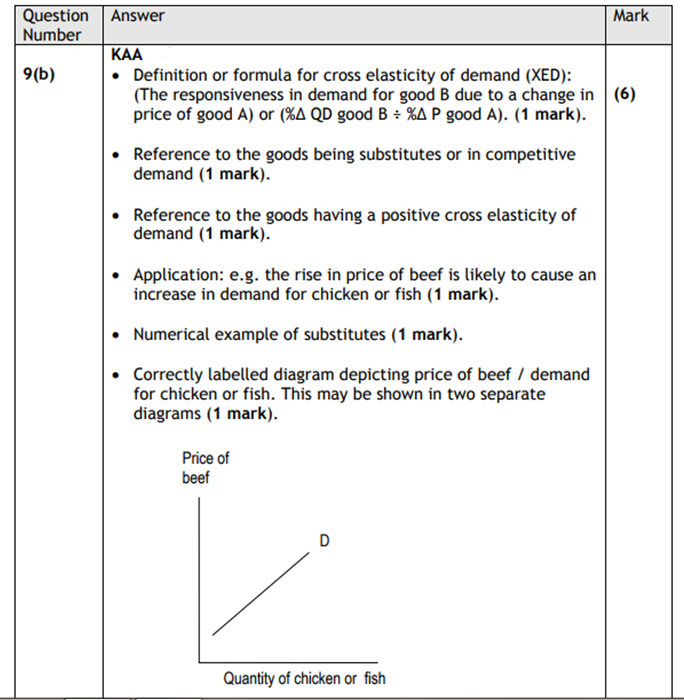 KAA 6 marks
EV 2 marks
6 marks
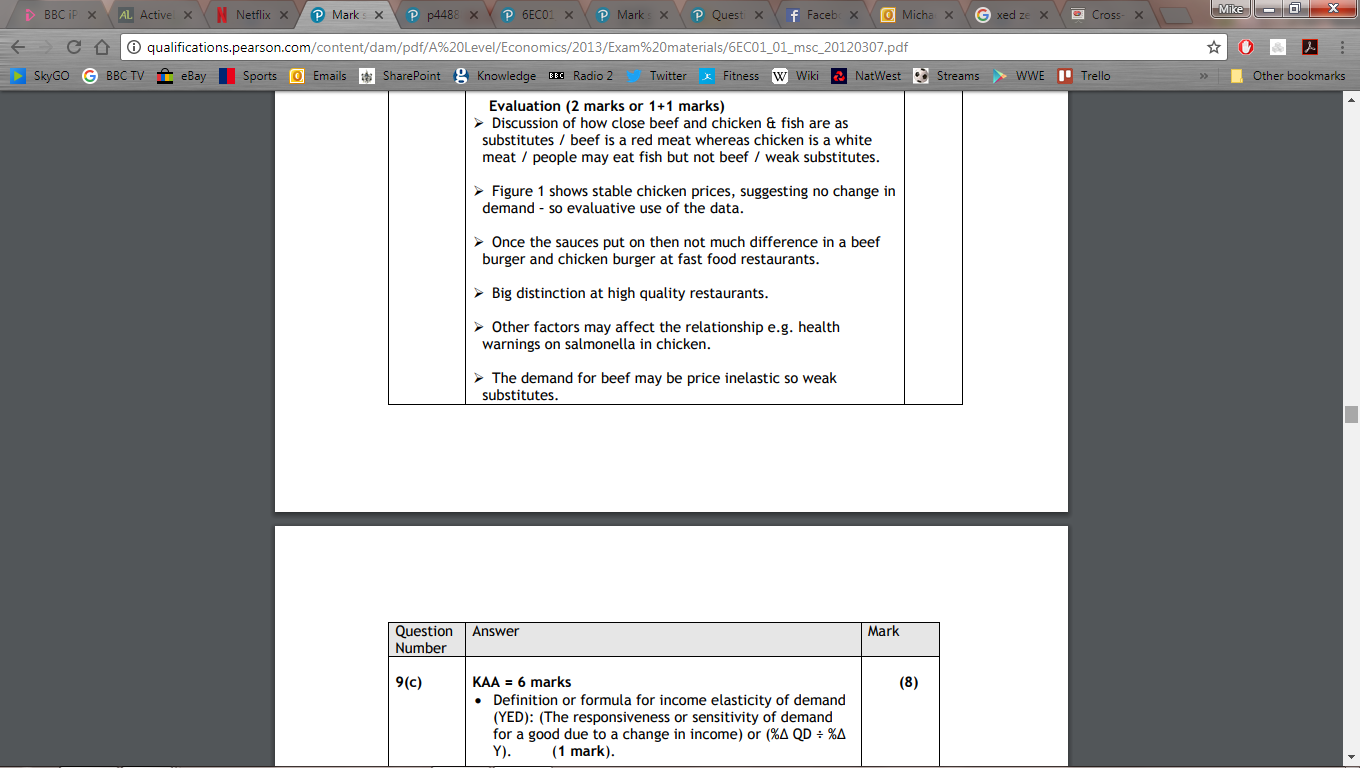 2 marks
KAA 6 marks
EV 2 marks
Are the following positive, negative or zero XED?
List the numbers 1 to 10 down your page!
You will have 30 seconds to highlight the following XED elasticity!
Are the following positive, negative or zero XED?

1. Petrol and public transport
2. Strawberries and sugar
3. Bread and butter
4. Coffee and red bull
5. Ipod and headphones
6. Xbox and PS3
7. Tea and milk
8. Iphone and Blackberry
9. Oyster card and bicycles
10. Louis Vuitton and Gucci
30 seconds!
Are the following positive, negative or zero XED?

1. Petrol and public transport: Positive
2. Strawberries and sugar:
3. Bread and butter:
4. Coffee and red bull:
5. Ipod and headphones:
6. Xbox and PS3:
7. Tea and milk:
8. Iphone and Blackberry:
9. Oyster card and bicycles: 
10. Louis Vuitton and Gucci:
Are the following positive, negative or zero XED?

1. Petrol and public transport: Positive
2. Strawberries and sugar: 0
3. Bread and butter: 
4. Coffee and red bull:
5. Ipod and headphones:
6. Xbox and PS3:
7. Tea and milk:
8. Iphone and Blackberry:
9. Oyster card and bicycles:
10. Louis Vuitton and Gucci:
Are the following positive, negative or zero XED?

1. Petrol and public transport: Positive
2. Strawberries and sugar: 0
3. Bread and butter: Negative
4. Coffee and red bull: 
5. Ipod and headphones: 
6. Xbox and PS3: 
7. Tea and milk:
8. Iphone and Blackberry:
9. Oyster card and bicycles:
10. Louis Vuitton and Gucci:
Are the following positive, negative or zero XED?

1. Petrol and public transport: Positive
2. Strawberries and sugar: 0
3. Bread and butter: Negative
4. Coffee and red bull: Positive/ 0
5. Ipod and headphones: 
6. Xbox and PS3: 
7. Tea and milk: 
8. Iphone and Blackberry: 
9. Oyster card and bicycles: 
10. Louis Vuitton and Gucci:
Are the following positive, negative or zero XED?

1. Petrol and public transport: Positive
2. Strawberries and sugar: 0
3. Bread and butter: Negative
4. Coffee and red bull: Positive/ 0
5. Ipod and headphones: Negative
6. Xbox and PS3: 
7. Tea and milk: 
8. Iphone and Blackberry: 
9. Oyster card and bicycles:
10. Louis Vuitton and Gucci:
Are the following positive, negative or zero XED?

1. Petrol and public transport: Positive
2. Strawberries and sugar: 0
3. Bread and butter: Negative
4. Coffee and red bull: Positive/ 0
5. Ipod and headphones: Negative
6. Xbox and PS3: Positive
7. Tea and milk: 
8. Iphone and Blackberry:
9. Oyster card and bicycles:
10. Louis Vuitton and Gucci:
Are the following positive, negative or zero XED?

1. Petrol and public transport: Positive
2. Strawberries and sugar: 0
3. Bread and butter: Negative
4. Coffee and red bull: Positive/ 0
5. Ipod and headphones: Negative
6. Xbox and PS3: Positive
7. Tea and milk: Negative
8. Iphone and Blackberry: 
9. Oyster card and bicycles:
10. Louis Vuitton and Gucci:
Are the following positive, negative or zero XED?

1. Petrol and public transport: Positive
2. Strawberries and sugar: 0
3. Bread and butter: Negative
4. Coffee and red bull: Positive/ 0
5. od and headphones: Negative
6. Xbox and PS3: Positive
7. Tea and milk: Negative
8. Iphone and Blackberry: Positive
9. Oyster card and bicycles: 
10. Louis Vuitton and Gucci:
Are the following positive, negative or zero XED?

1. Petrol and public transport: Positive
2. Strawberries and sugar: 0
3. Bread and butter: Negative
4. Coffee and red bull: Positive/ 0
5. Ipod and headphones: Negative
6. Xbox and PS3: Positive
7. Tea and milk: Negative
8. Iphone and Blackberry: Positive
9. Oyster card and bicycles: Positive
10. Louis Vuitton and Gucci:
Are the following positive, negative or zero XED?

1. Petrol and public transport: Positive
2. Strawberries and sugar: 0
3. Bread and butter: Negative
4. Coffee and red bull: Positive/ 0
5. Ipod and headphones: Negative
6. Xbox and PS3: Positive
7. Tea and milk: Negative
8. Iphone and Blackberry: Positive
9. Oyster card and bicycles: Positive
10. Louis Vuitton and Gucci: Positive or 0!